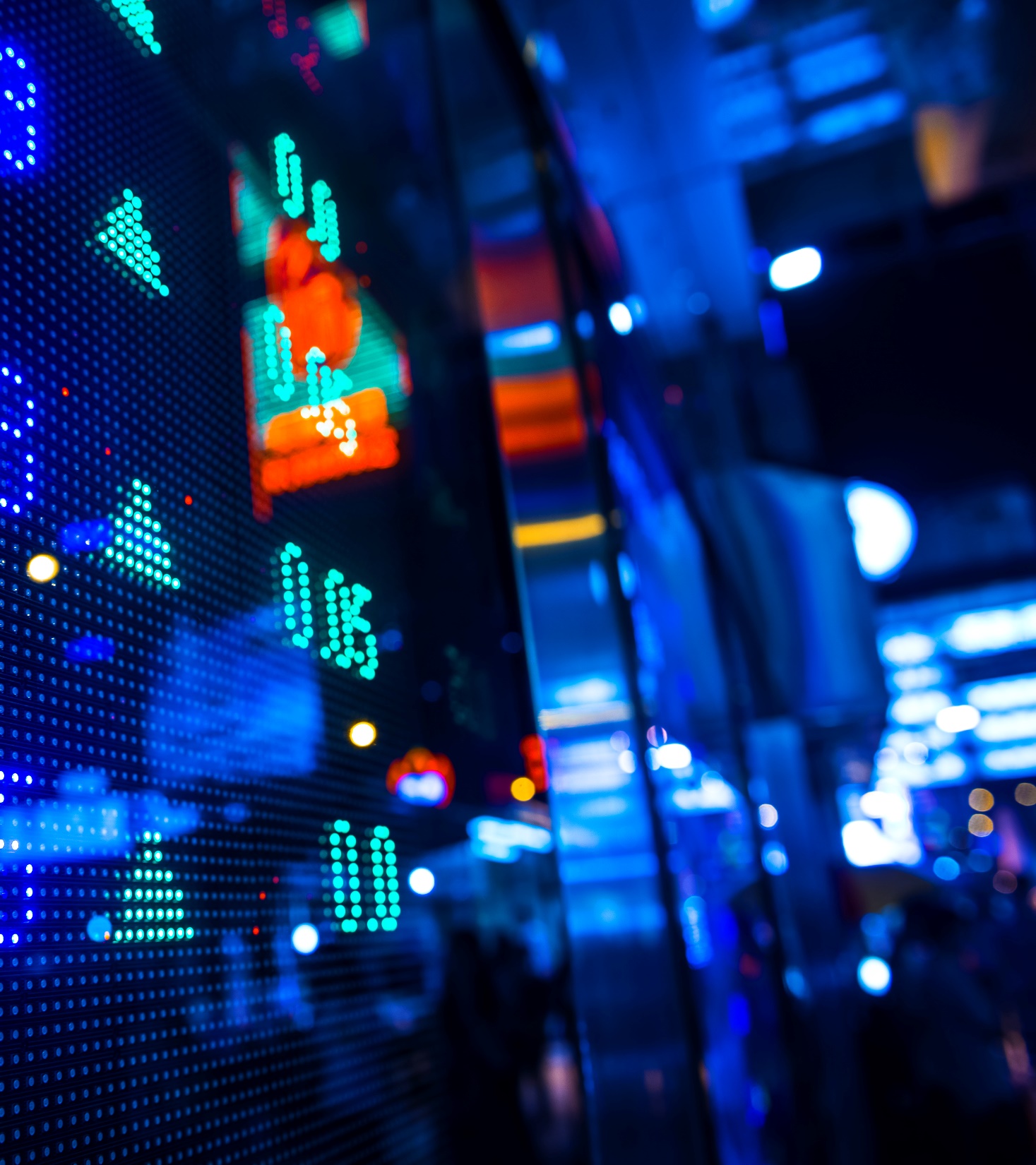 Caracterización empírica de las burocracias latinoamericanas: configuraciones y roles en elproceso de elaboración de políticas públicas
Koldo Echebarría
1. Introducción
La burocracia es una de las anclas institucionales para la efectividad del sistema democrático y la vigencia del Estado de derecho. Es importante subrayar que la burocracia, vista desde esta perspectiva, es algo más que una planta de recursos humanos, un aparato organizativo o un sistema de empleo.
Constituye un conjunto articulado de reglas y pautas de funcionamiento que se insertan en el poder ejecutivo con la finalidad de, por un lado, dar continuidad, coherencia y relevancia a las políticas públicas y, por otro lado, de asegurar un ejercicio neutral, objetivo y no arbitrario de los poderes públicos
La burocracia
Sería un actor clave para reforzar el carácter intertemporal de los acuerdos políticos, especialmente en su papel de agente de implantación y cumplimiento efectivo de los mismos. 
La burocracia ha sido percibida como un sistema de empleo, recurso en manos del poder político y de los intereses corporativos, muy alejado de los rasgos institucionales del modelo weberiano. Esta debilidad es coherente con las patologías de ineficiencia, desproporcionalidad de dotaciones y formalismo ehiperregulación de comportamientos
Burocracia latinoamericana
2. La paradoja de la burocracia y sus roles
La paradoja de la burocracia es que, siendo uno de los anclajes institucionales básicos del Estado democrático de Derecho, su posición organizativa en el sistema constitucional está subordinada al gobierno
La burocracia puede cumplir roles diversos y contradictorios en el proceso de elaboración de políticas, según se contemple desde su dimensión ideal de actor neutral y profesional, que garantiza la estabilidad, adaptabilidad e interés público de las políticas, o desde su carácter de recurso privado, bien de los partidos políticos que lo intercambian por votos o de los mismos empleados públicos que defienden sus propios intereses a través de la inamovilidad en sus condiciones de trabajo. El grado en el que la burocracia satisface unos u otros roles podemos suponerlo relacionado con algunas de las características de calidad de las políticas públicas
es importante señalar que el grado en el que la autonomía burocrática es necesaria para asegurar la calidad de una política no es igual en
distintos sectores.
3. Las burocracias latinoamericanas: caracterización
El análisis de la burocracia está asociado empíricamente a la situación del empleo público, que es su materia constitutiva fundamental. El empleo público tiene, no obstante, una dimensión cuantitativa y una dimensión cualitativa. Es esta segunda la que resulta más relevante para reconocer los atributos institucionales de la burocracia, más allá del sistema de empleo
Las tendencias recientes apuntan hacia una mayor disciplina en el manejo del empleo que establecería limitaciones en su valor como recurso de intercambio político. No obstante, el tamaño relativo del empleo público en relación con el empleo total sigue siendo alto en bastantes países de la región
Una aproximación cualitativa al análisis de la burocracia
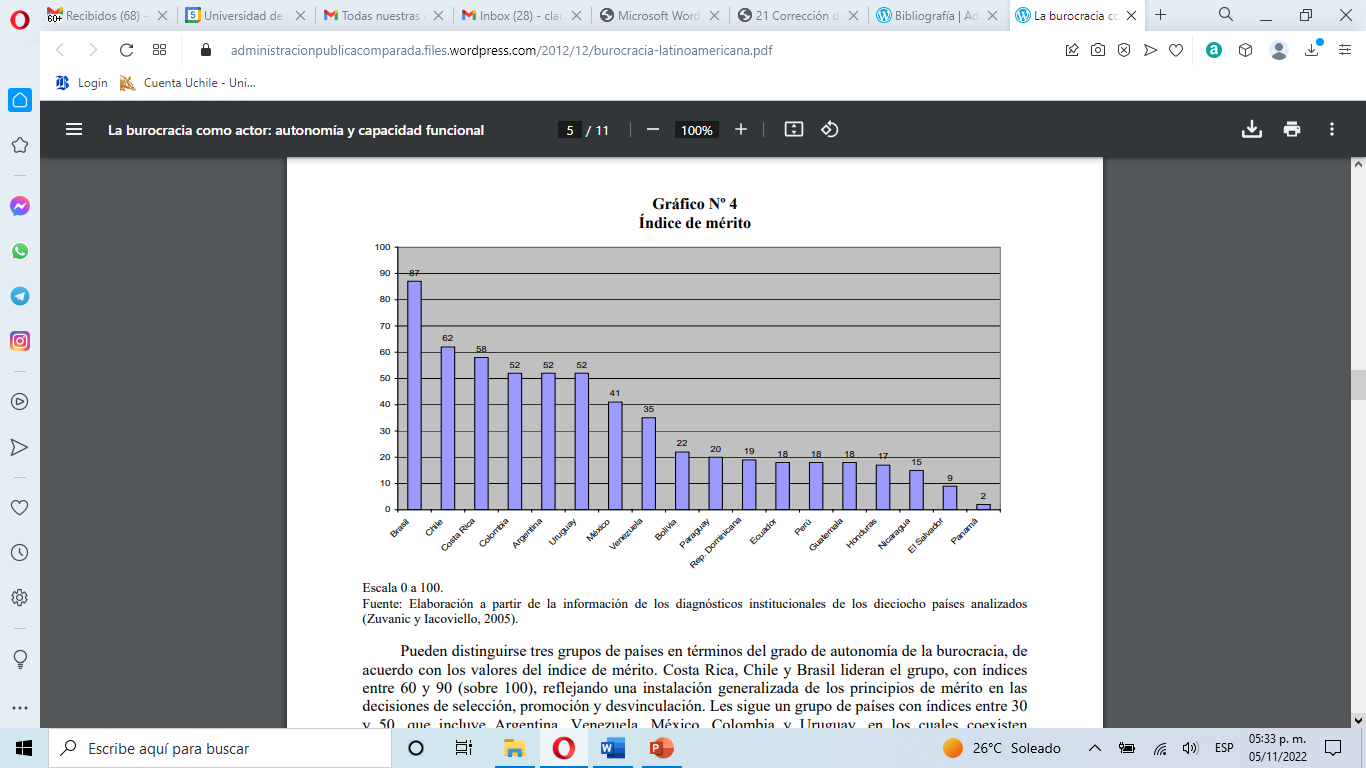 Nos lleva a examinar en qué medida éstas están dotadas de los atributos institucionales necesarios para el desempeño de los roles normativos que tienen atribuidos en una democracia representativa
Una aproximación cualitativa al análisis de la burocracia
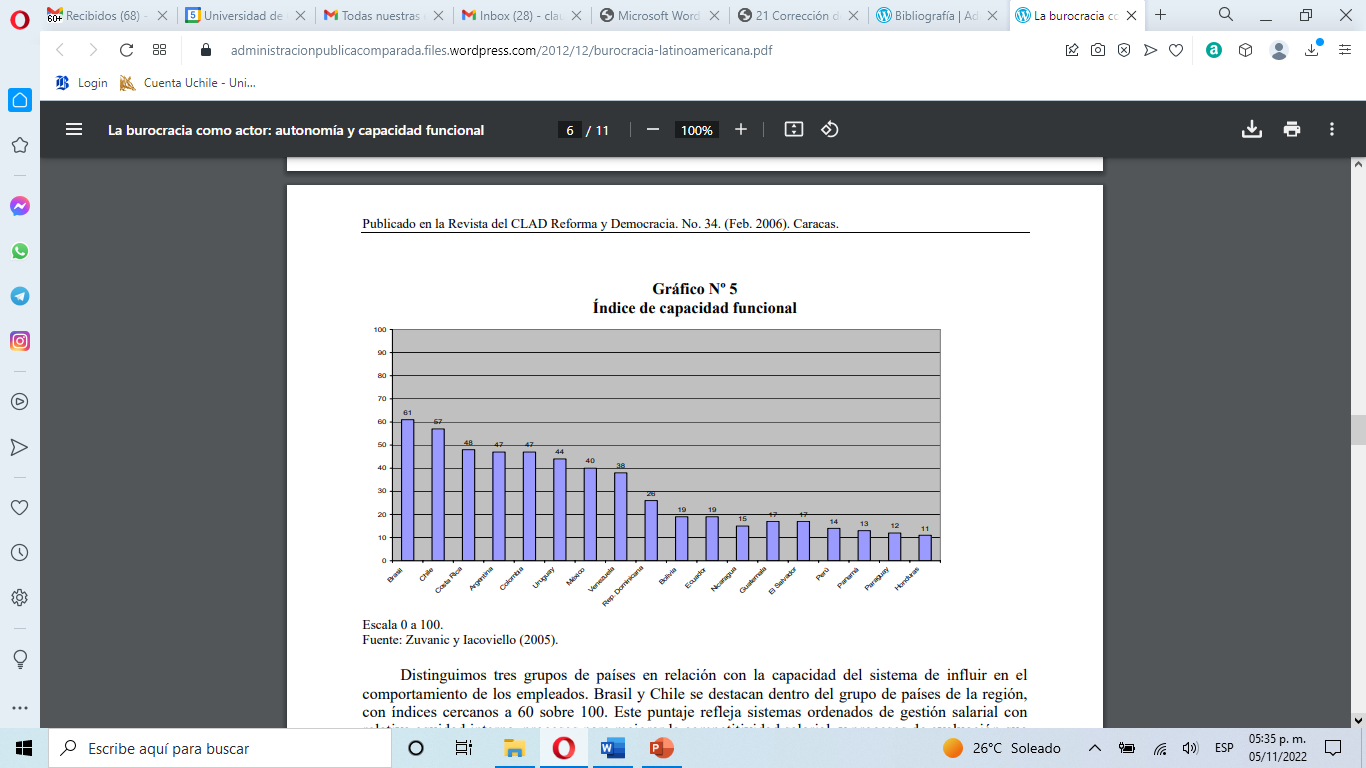 El índice de capacidad funcional (Gráfico Nº 5) es una buena aproximación a esta capacidad, considerando variables relacionadas con la gestión de las remuneraciones y la gestión del rendimiento.
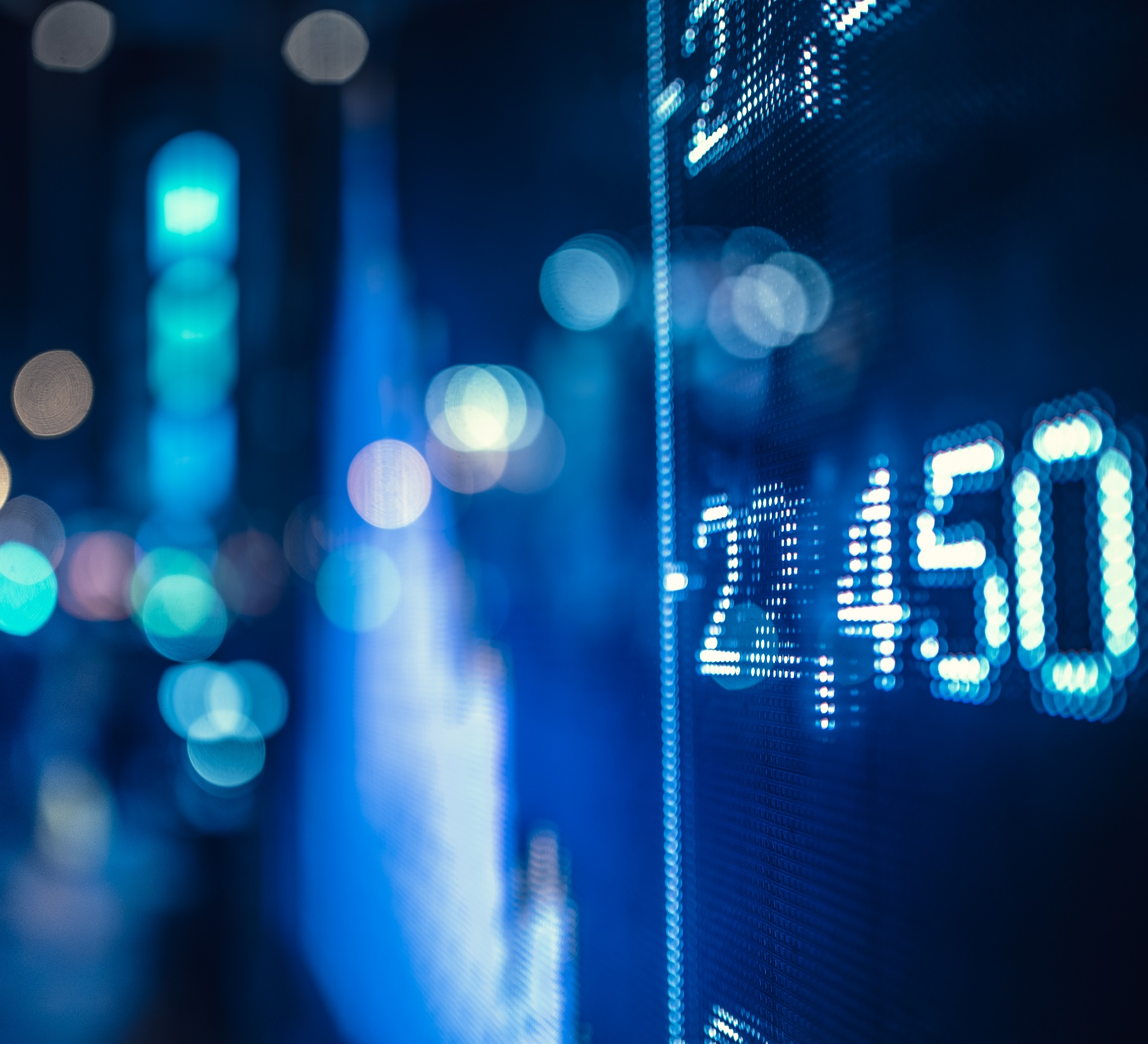 4. Configuraciones burocráticas y roles prevalecientes
Configuraciones burocráticas
La burocracia administrativa clásica.
La burocracia clientelar.
Se caracteriza por una baja capacidad y una autonomía relativamente alta. Está compuesta por el aparato que ejerce funciones administrativas en los diversos ministerios y sectores del Estado. 
Esta burocracia tiene una reducida capacidad de ejercer un papel activo en relación con el ciclo de las políticas públicas. Su escasa capacidad impide una influencia efectiva en la fase decisional, de la que está desconectada y que se sustancia en la superestructura política de los ministerios
Se caracteriza por baja autonomía y baja capacidad. Este grupo está conformado por funcionarios que ingresan temporalmente al gobierno bajo criterios de confianza o afiliación partidaria. Las rotaciones ministeriales o los cambios de gobierno influyen en la conformación de las plantas y pueden implicar cambios masivos de funcionarios. 
Un subconjunto de estas burocracias se produce cuando el control del acceso y la permanencia no están en manos del sistema de partidos, sino de organizaciones sindicales o gremios
Configuraciones burocráticas
La burocracia paralela
La burocracia meritocrática
Lo propio de esta modalidad es la baja autonomía y alta capacidad. Está conformada por cuadros que se han incorporado bajo formas contractuales flexibles, que se han expandido en la mayoría de los países de América Latina desde principios de los noventa, mostrando tendencias a consolidarse. Su régimen laboral suele estar regido por normas relativas a contratos de servicios u otras formas jurídicas. No forman parte de las estructuras permanentes aunque en varios países la renovación de estos cuerpos se realiza sucesivamente
Se caracteriza por combinaciones diferentes de alta autonomía y capacidad. Está integrada por funcionarios con estabilidad reclutados por mérito e incorporados a carreras profesionales, con diversos incentivos a un desempeño profesional de su trabajo
Estamos hablando de burocracias que opinan y actúan. La mayoría de estos cuerpos tienen una incumbencia específica: áreas temáticas de la política pública que requieren un grado de formación o conocimiento diferencial, lo que les atribuye opinión y capacidad de influencia sobre el área en la cual actúan. Ello les convierte en actor importante para sostener la estabilidad y orientación al interés público de las políticas
5. Balance y perspectivas
Las burocracias se han convertido en el objeto de transacción de cambios políticos y económicos que han producido consecuencias relevantes sobre sus configuraciones y roles en el proceso de elaboración e implantación de políticas públicas.
Las transformaciones de las burocracias se han producido mayormente, no por reformas administrativas específicamente dirigidas a su reforma, sino por el efecto que reformas de otra naturaleza (económicas y políticas) han tenido sobre la autonomía y capacidad de la burocracia
Lecciones del estudio
la carga que han impuesto las políticas fiscales sobre el peso y el coste del empleo público
Clientelismo político
Con mayor o menor impacto, en función de las circunstancias de los países, el empleo público ha dejado de crecer y, en su conformación tradicional, ha quedado constreñido a las funciones administrativo-burocráticas tradicionales
la extensión y profundización en la mayoría de los países de democracias electorales altamente competitivas, pero poco apegadas a la necesidad de una burocracia estable e imparcial, ha provocado que el fenómeno del clientelismo siga constituyendo una lacra en la mayoría de los países.
Lecciones del estudio
Fortalecimiento de ámbitos burocráticos
escaso rendimiento de las políticas de reforma administrativa clásica
En lo que podemos denominar ámbitos de consenso internacional sobre la irrenunciabilidad del poder estatal en la gestión económica.
El rol decisional y ejecutivo de esta parte de la burocracia estatal se ha fortalecido en coherencia con la prioridad acordada a las políticas de disciplina fiscal y regulación de los mercados.
Se ha generalizado la elaboración de nuevas leyes de servicio civil, la realización de reestructuraciones formales de la planta ministerial, y la adopción sobre el papel de toda clase de fórmulas innovadoras de organización y gestión de servicios, pero su puesta en práctica ha sido poco efectiva más allá de las propias burocracias fiscales. 
El reto de construir burocracias estables y con alta capacidad profesional sigue estando presente en la mayoría de los países de la región
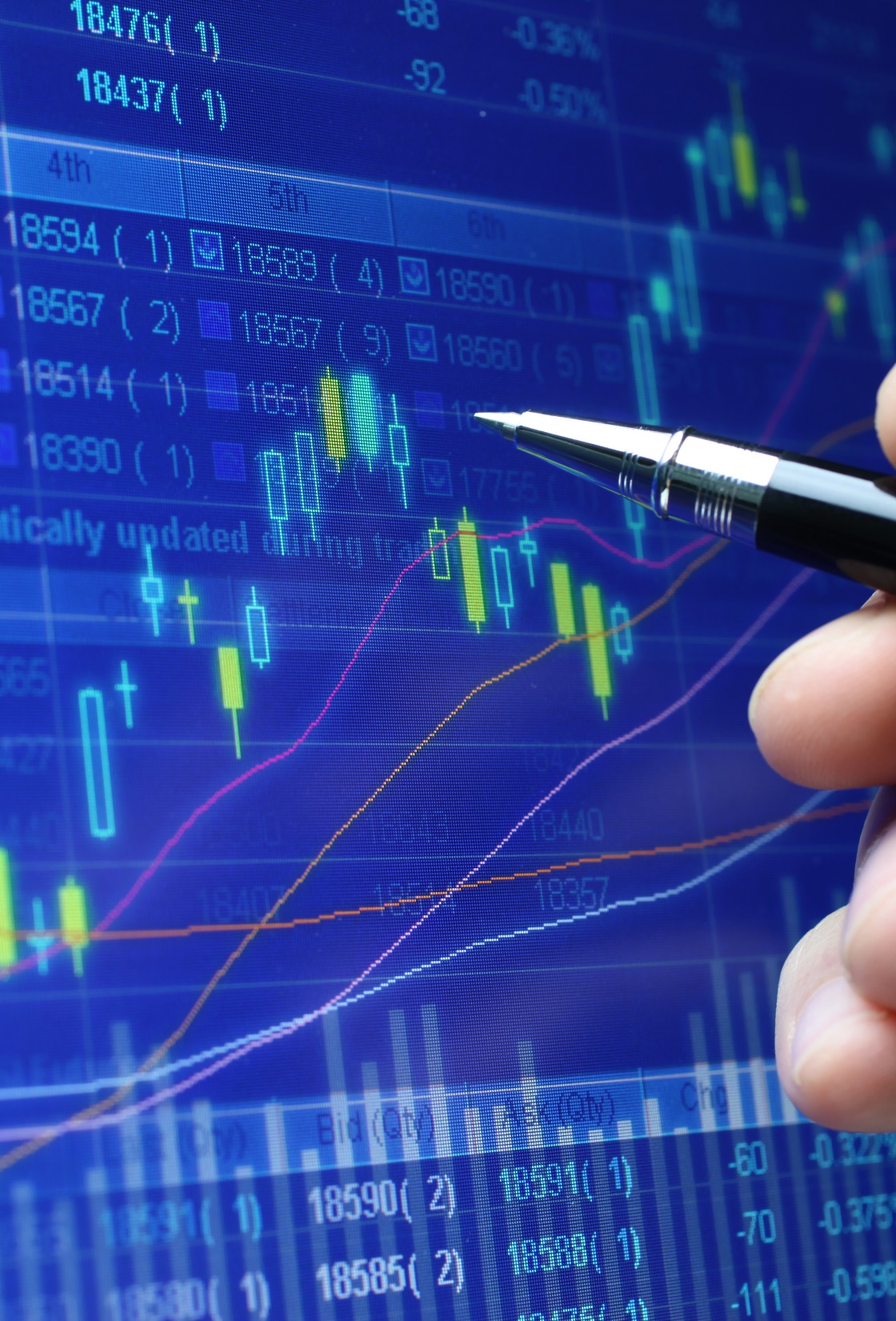 Gracias